الدرس الأول
مهمة
اذكر مصدر من مصادر المعلومات
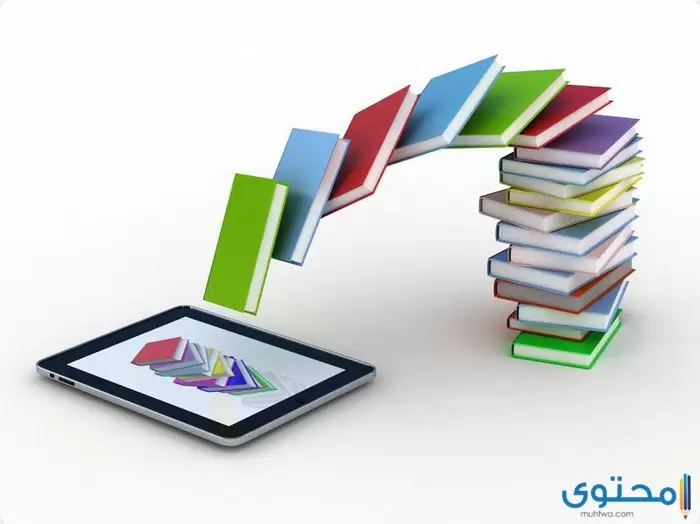